예수님은 나의왕
예수님은 나의 왕
예수님은 나의 왕
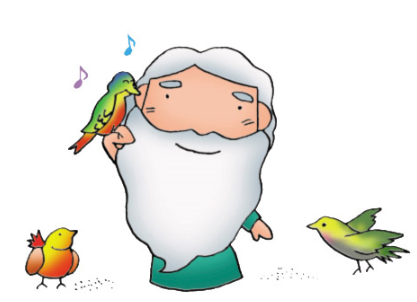 예수님은 나의왕
살아 계신 하나님 아들
내 마음을 모셔요
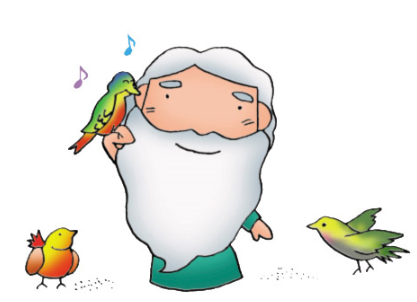 예수님은 나의왕
어서어서 오세요(예수님!)
살아계신 예수님(오세요!)
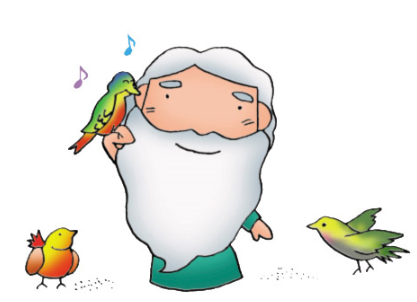 예수님은 나의왕
여기 여기 내 마음에
항상 계세요 
(나의 왕!)
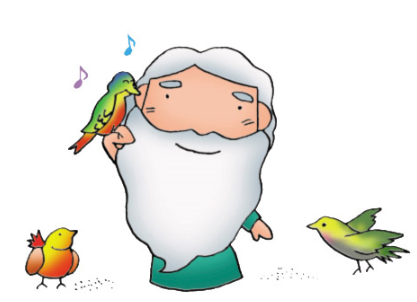 예수님은 나의왕
예수님은 나의 왕
예수님은 나의 왕
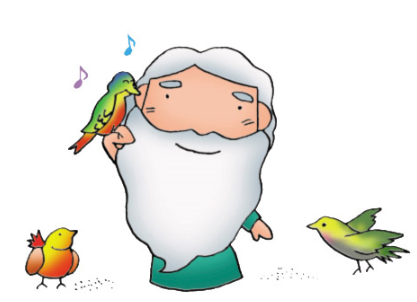 예수님은 나의왕
살아 계신 하나님 아들
내 마음을 모셔요
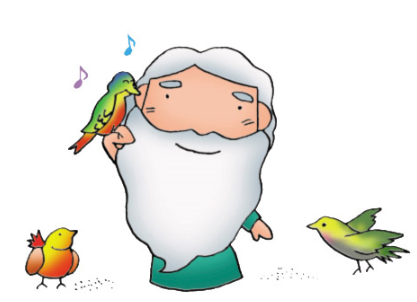 예수님은 나의왕
어서어서 오세요(예수님!)
살아계신 예수님(오세요!)
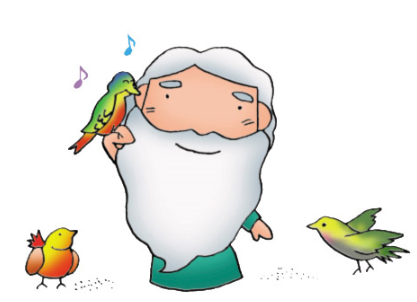 예수님은 나의왕
여기 여기 내 마음에
항상 계세요 (나의왕!)
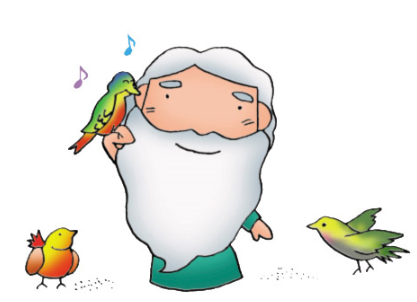